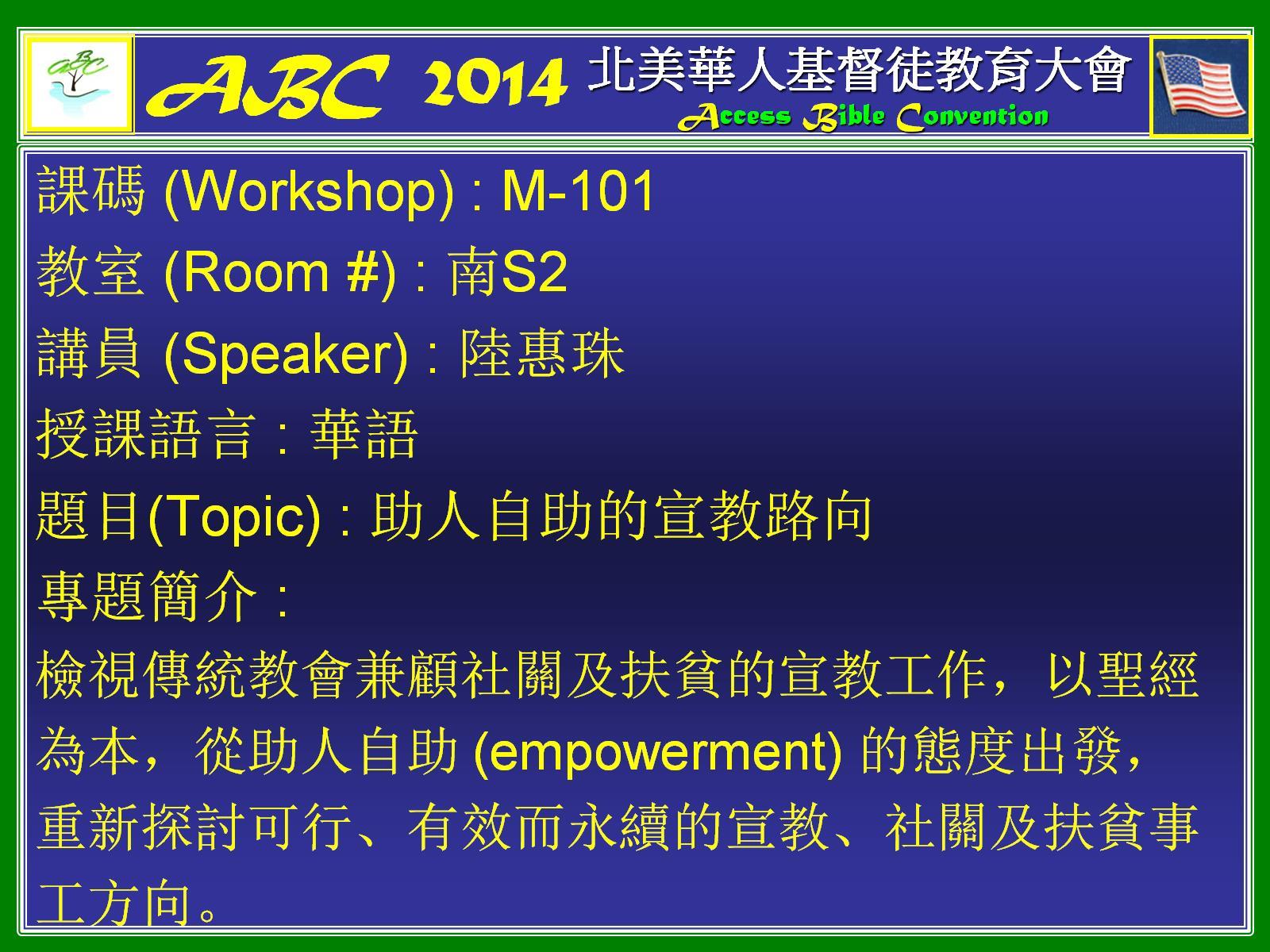 ABC  2014
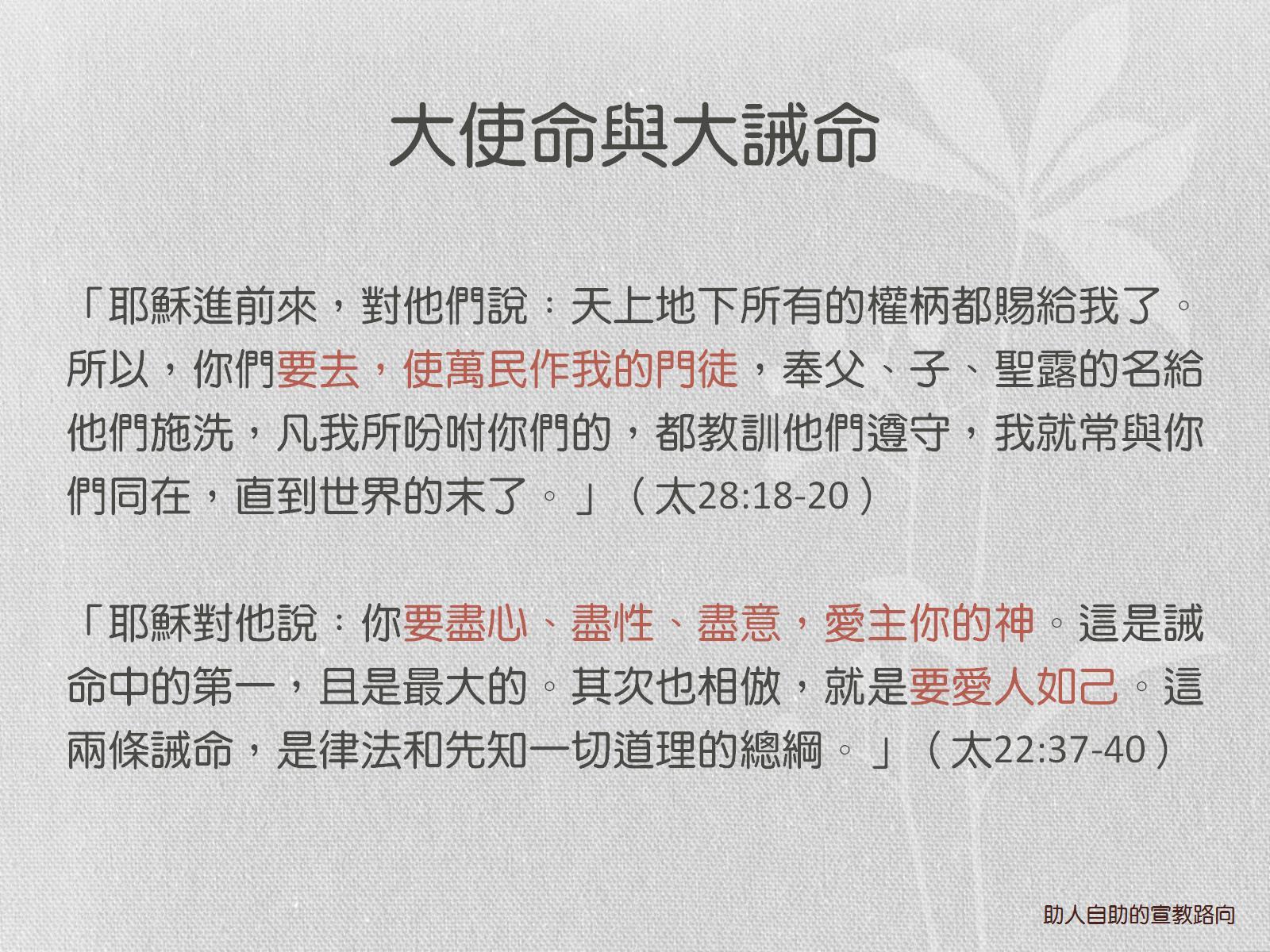 大使命與大誡命
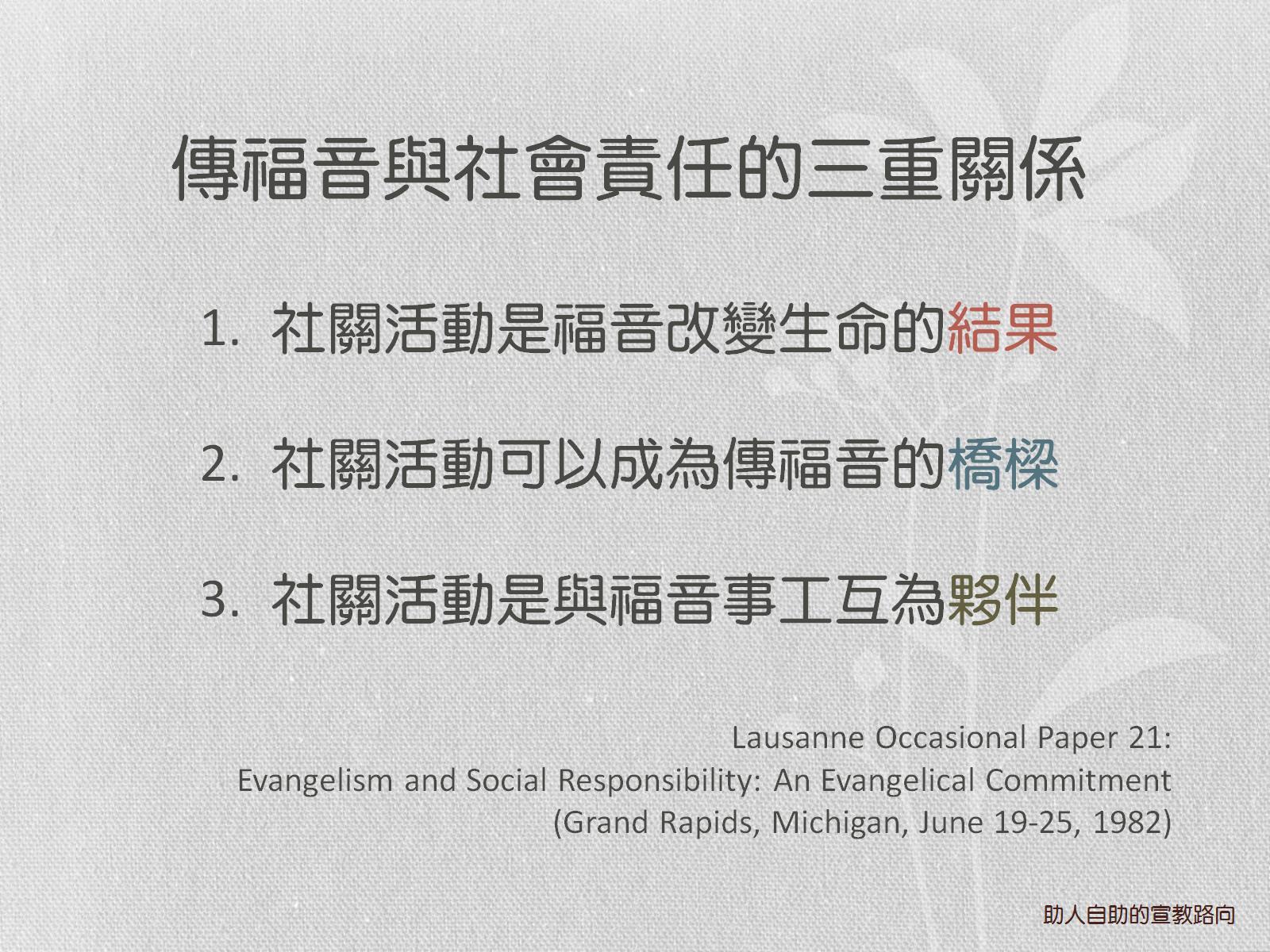 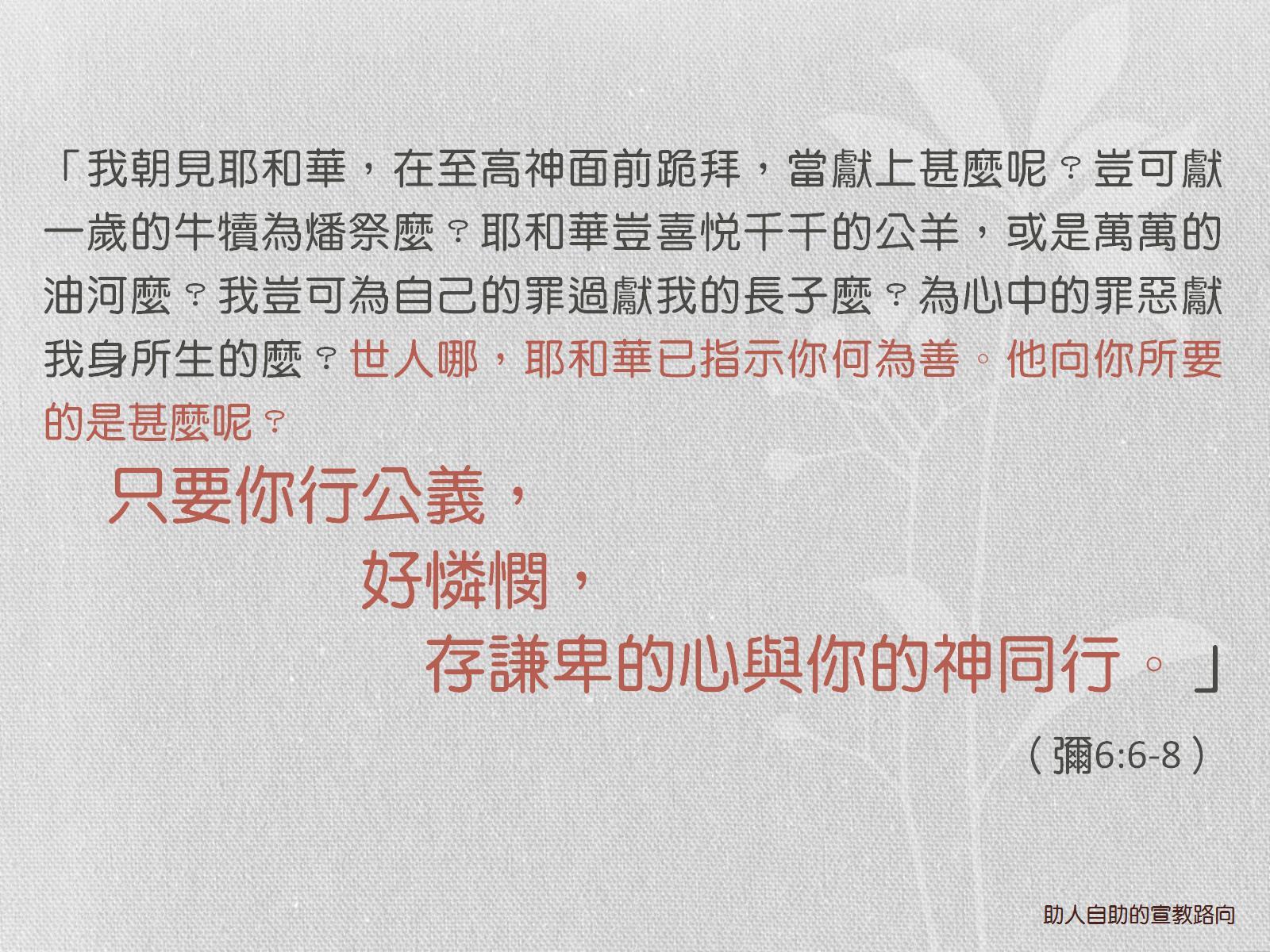 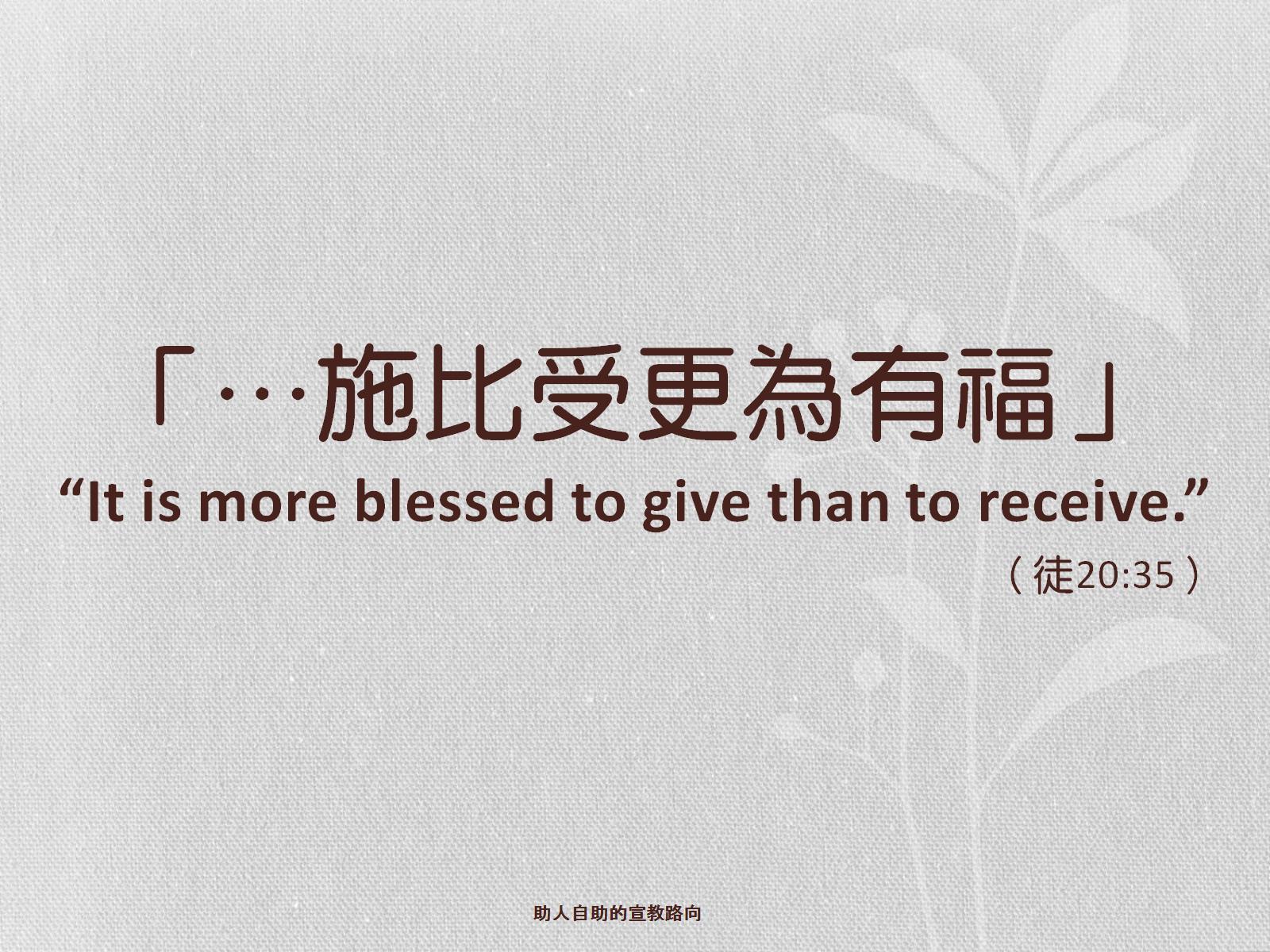 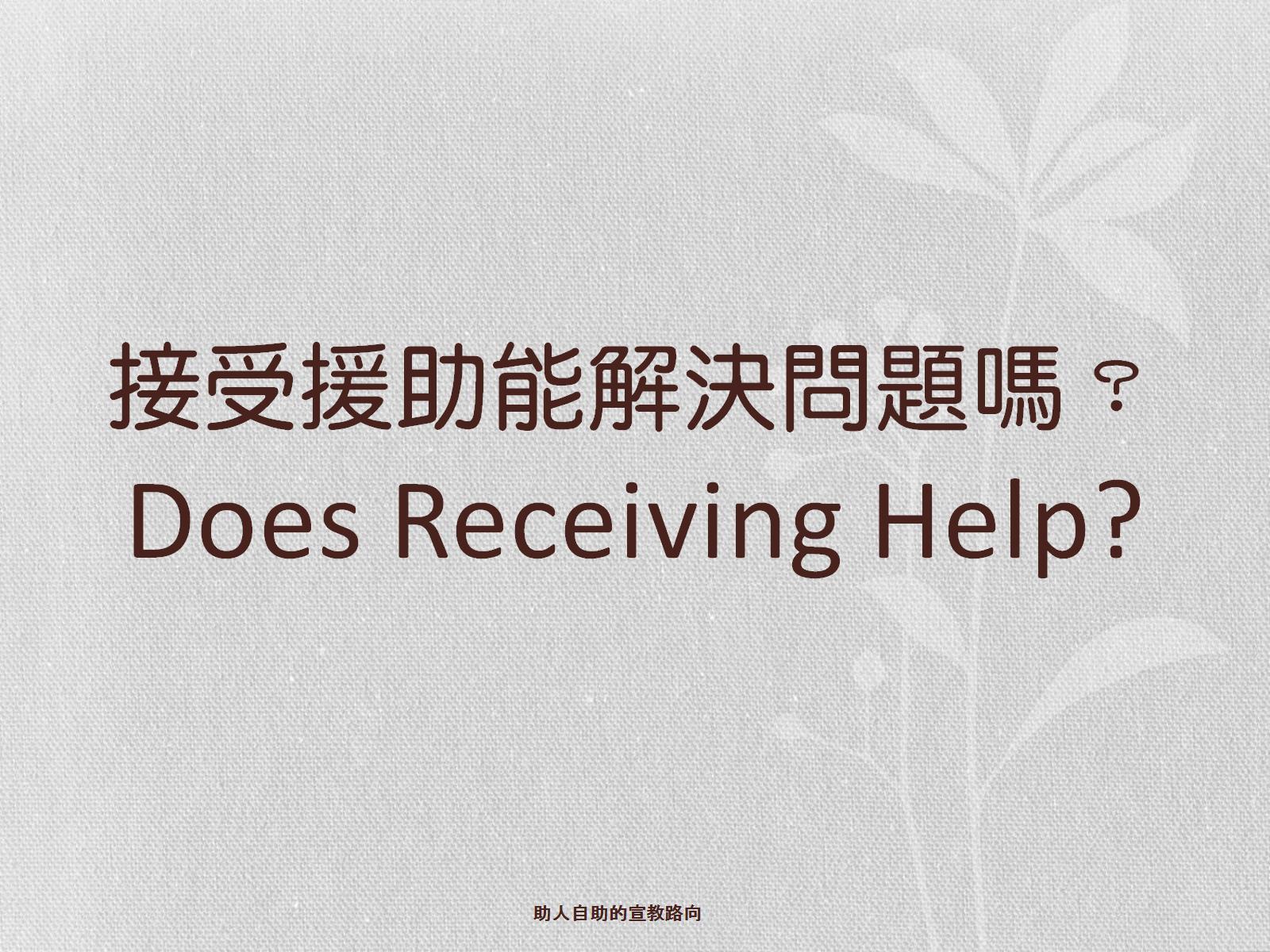 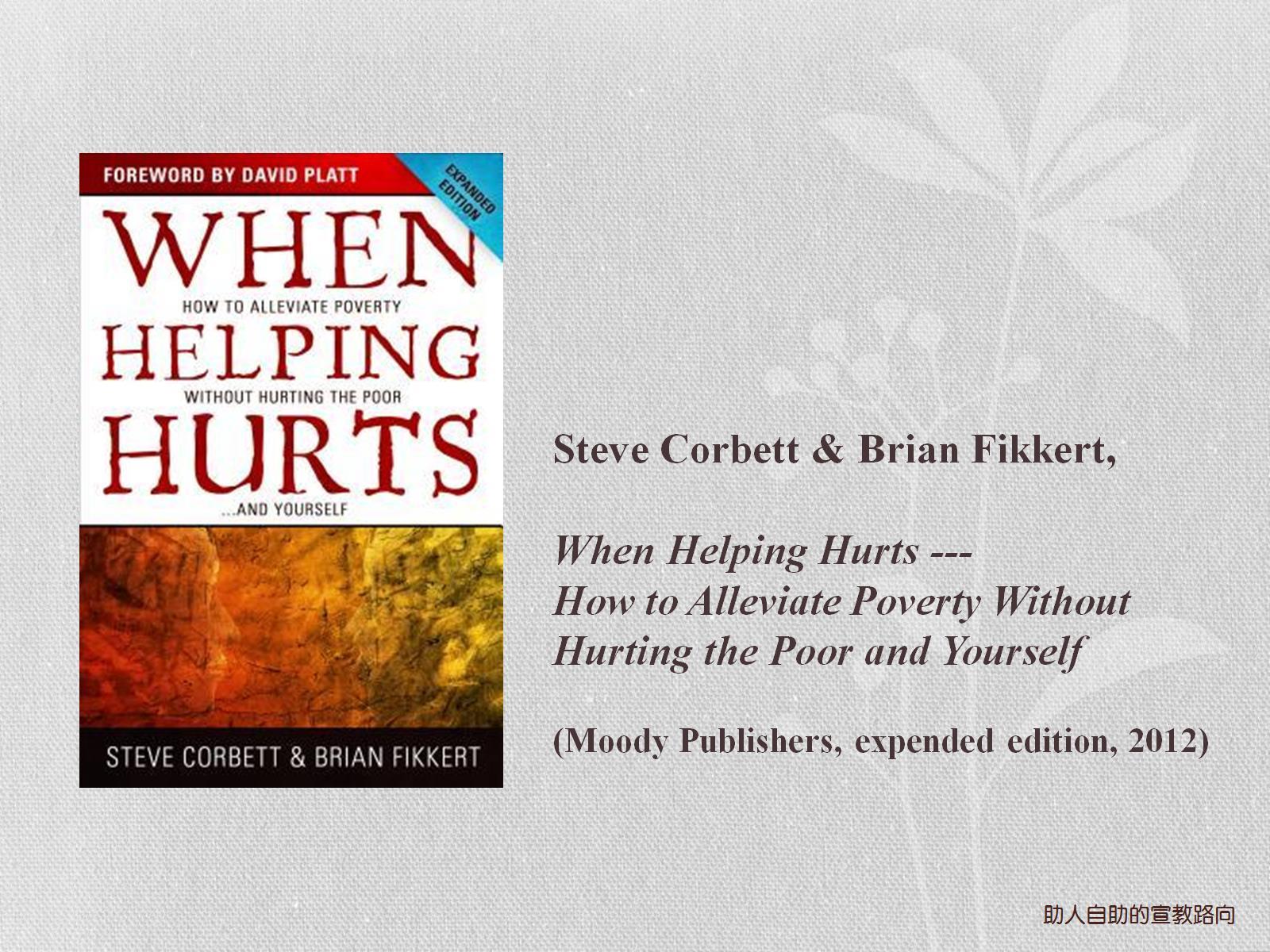 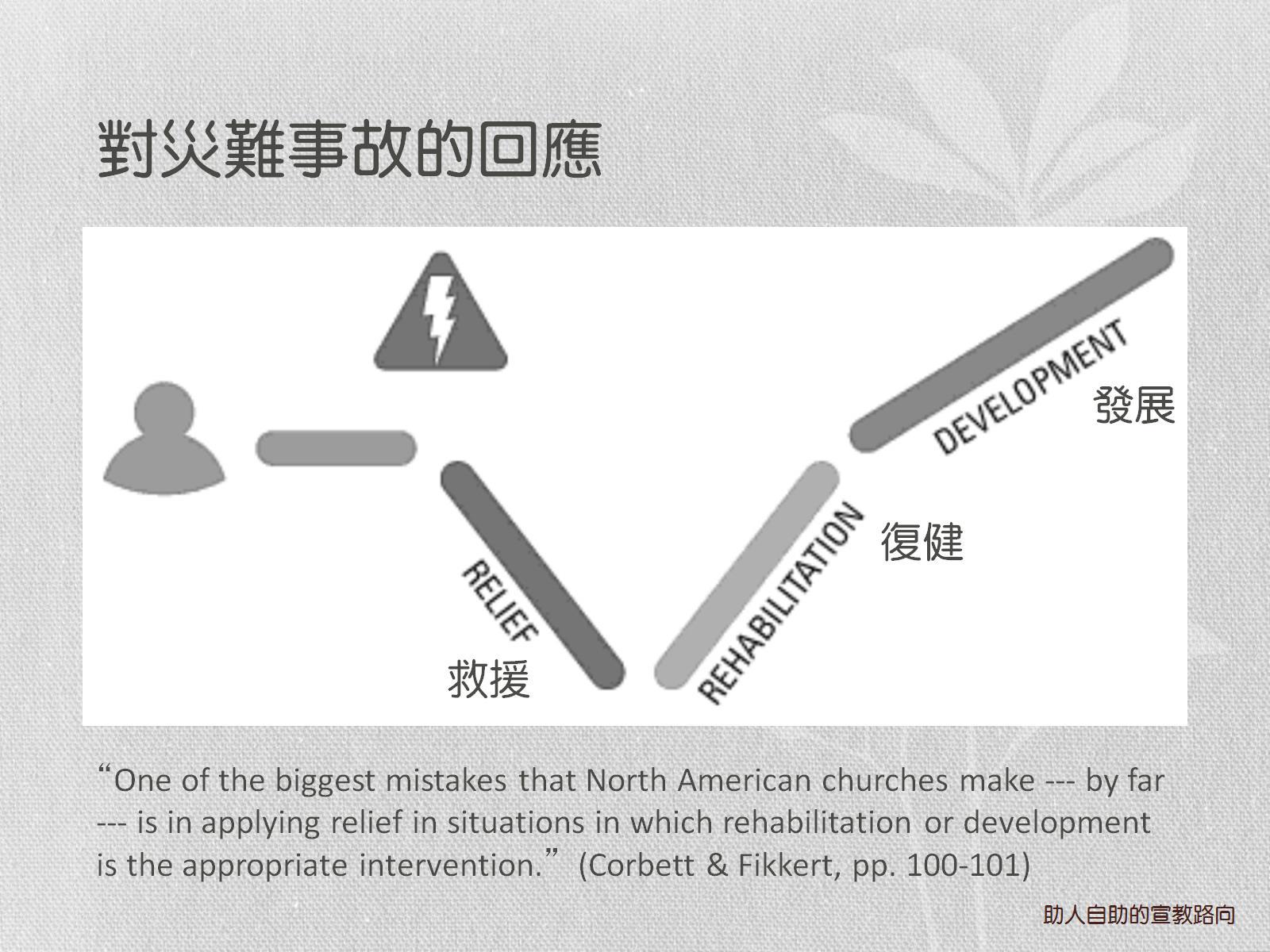 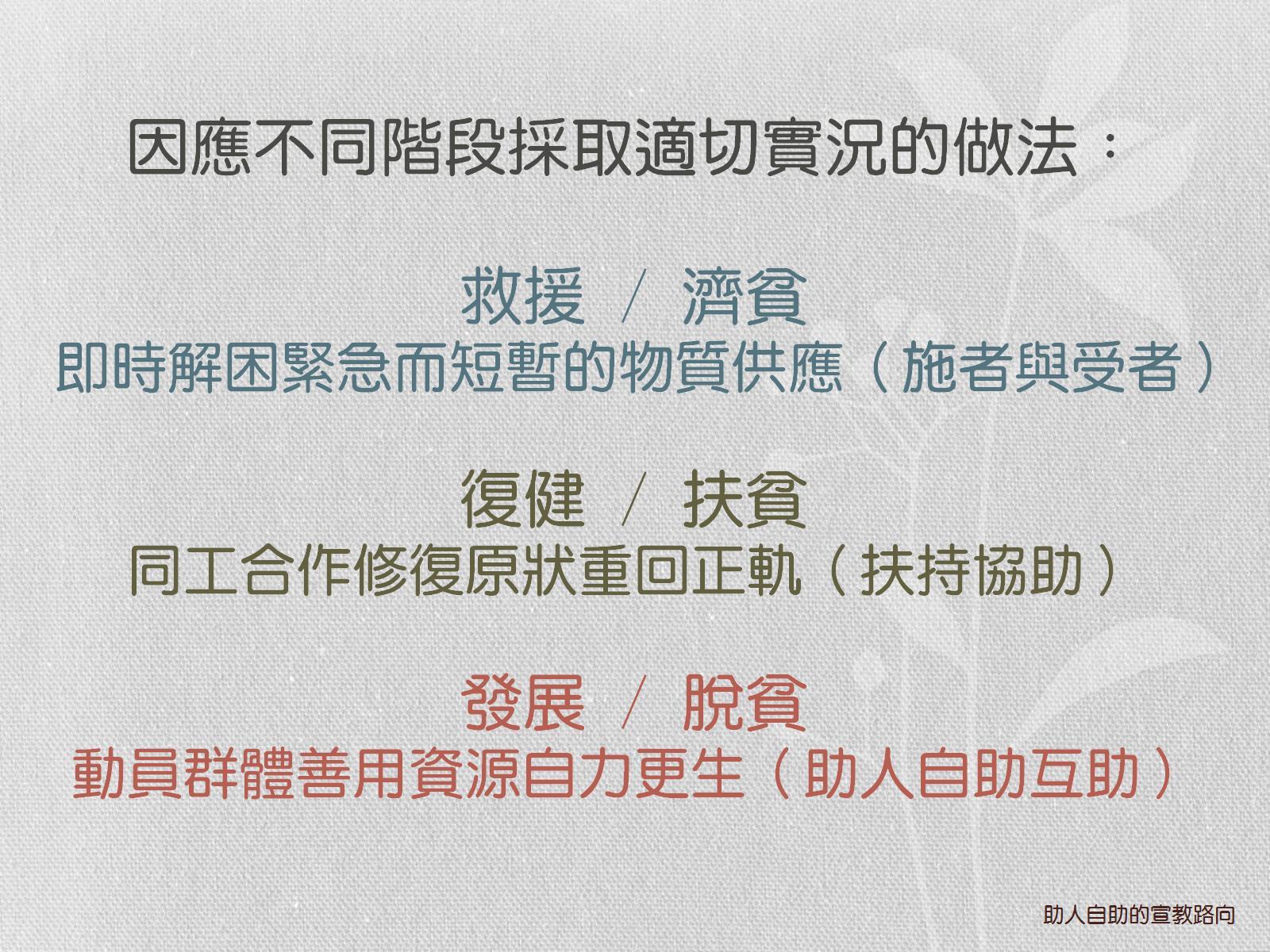 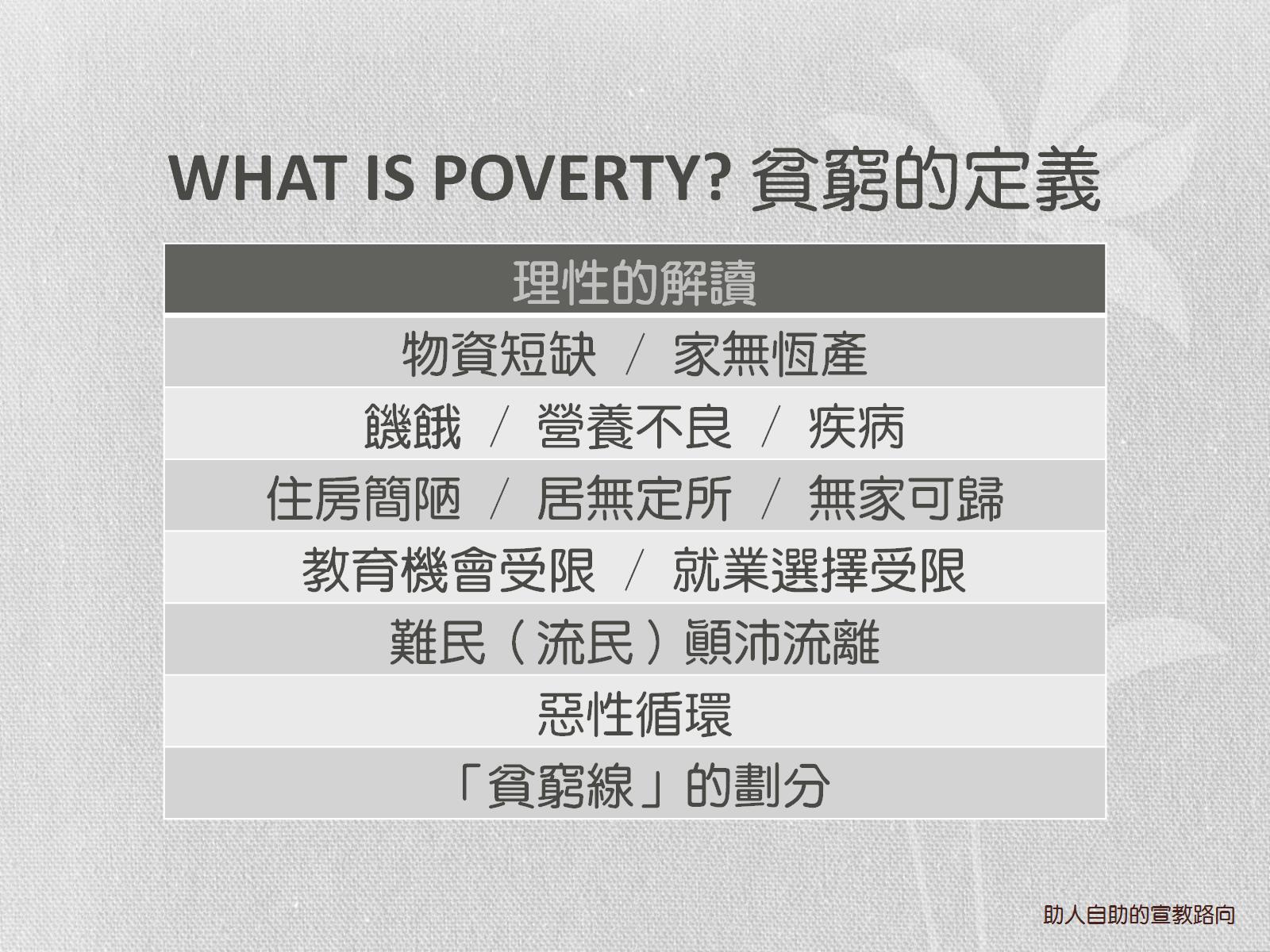 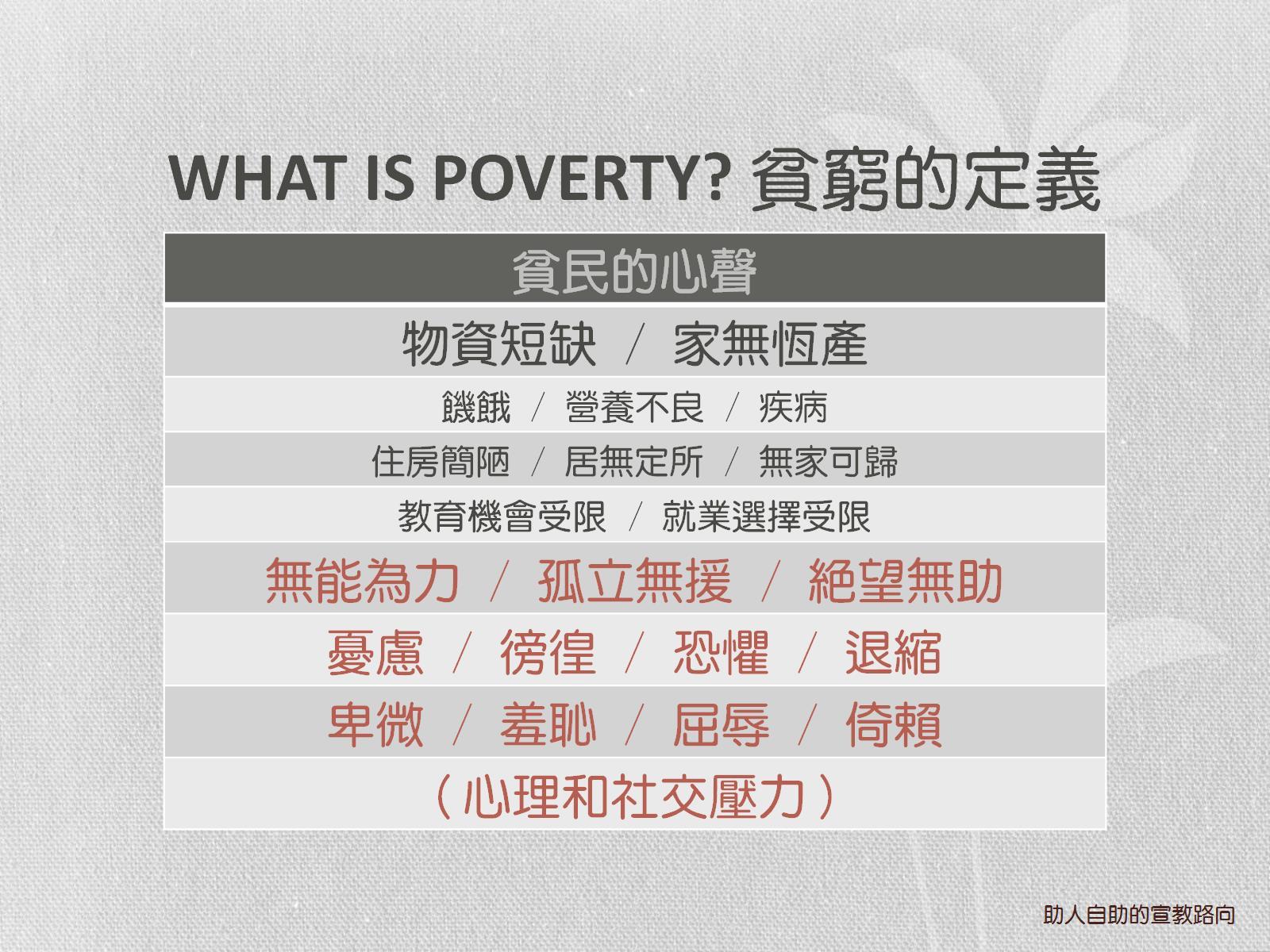 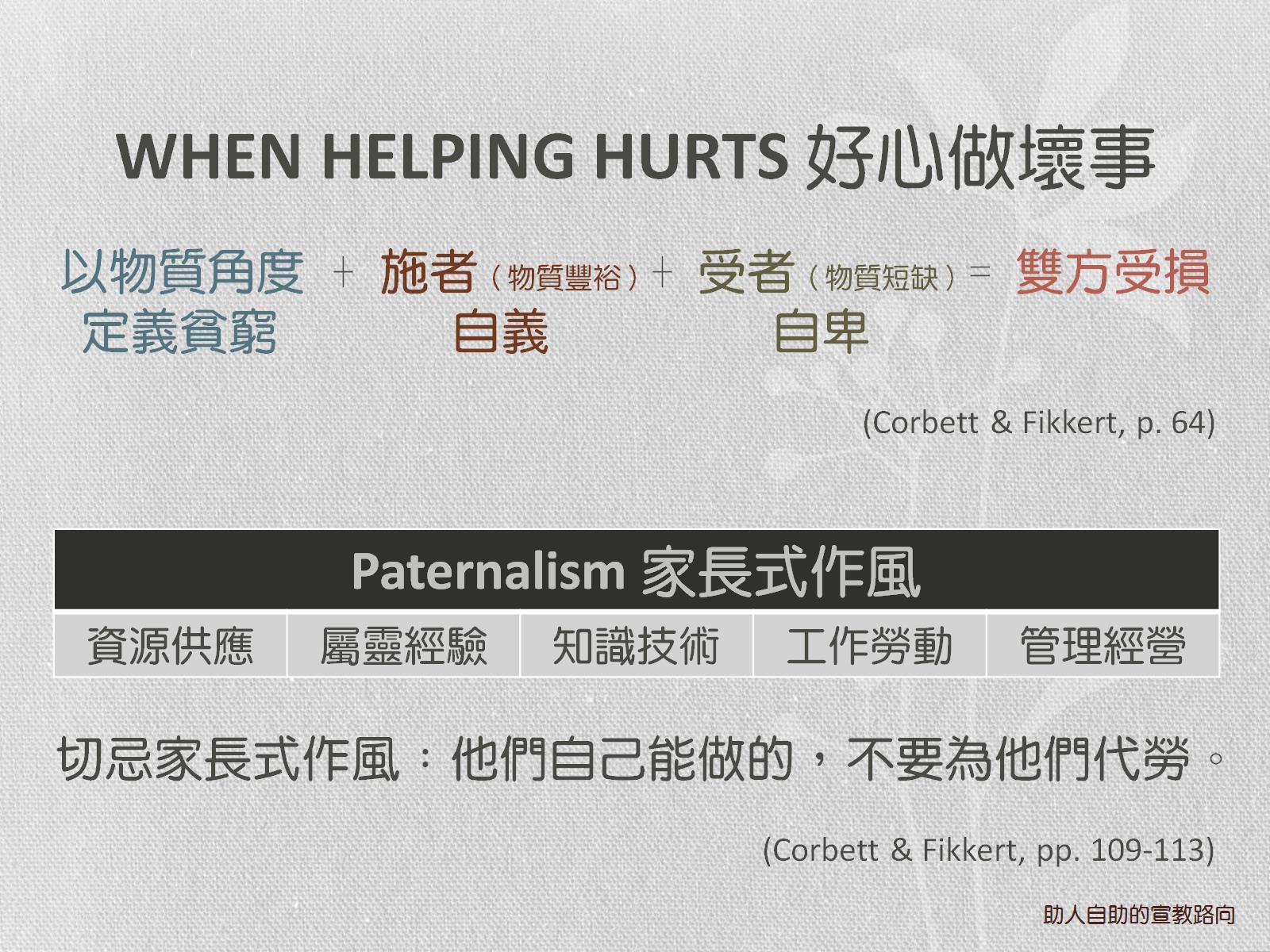 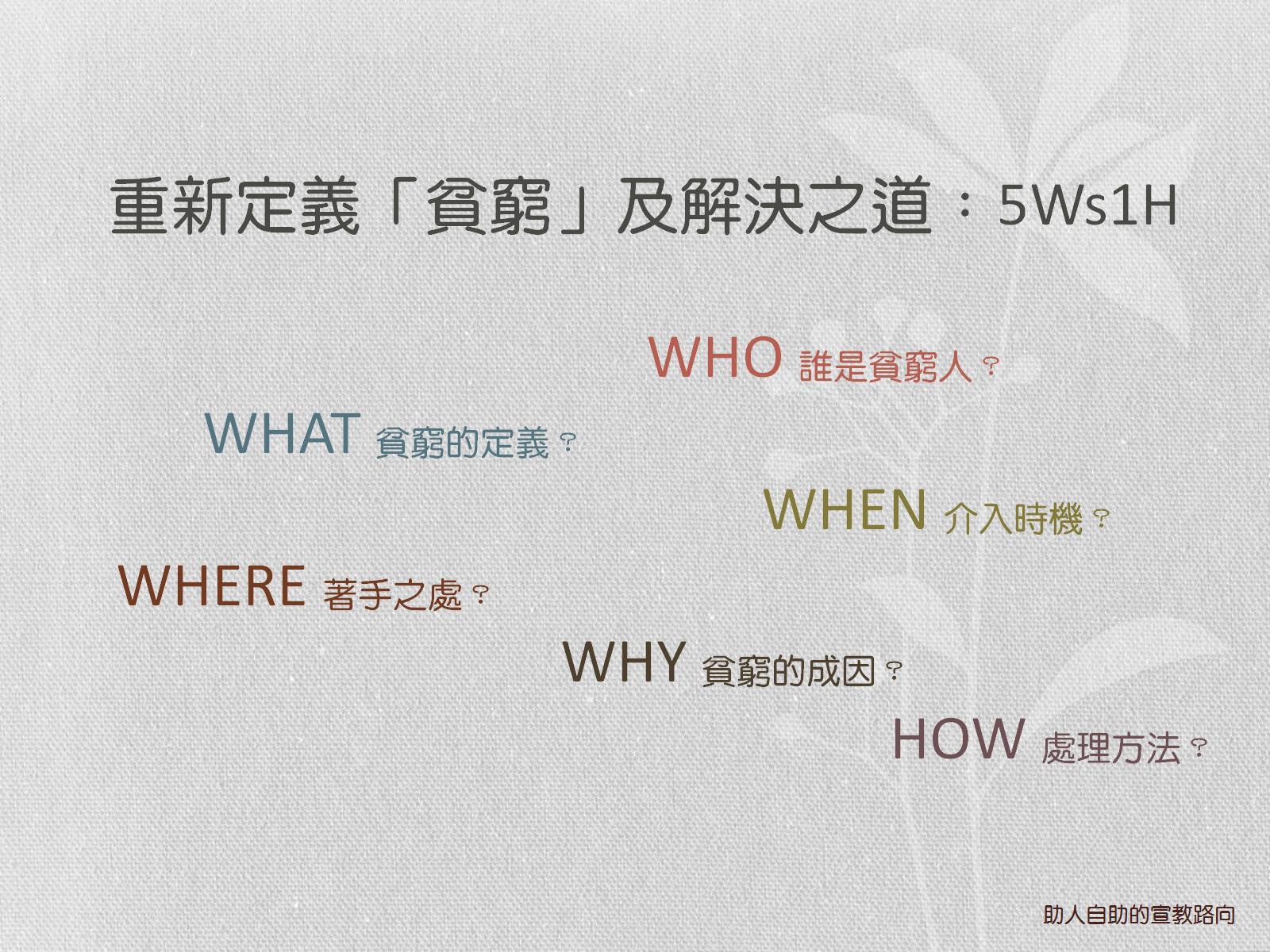 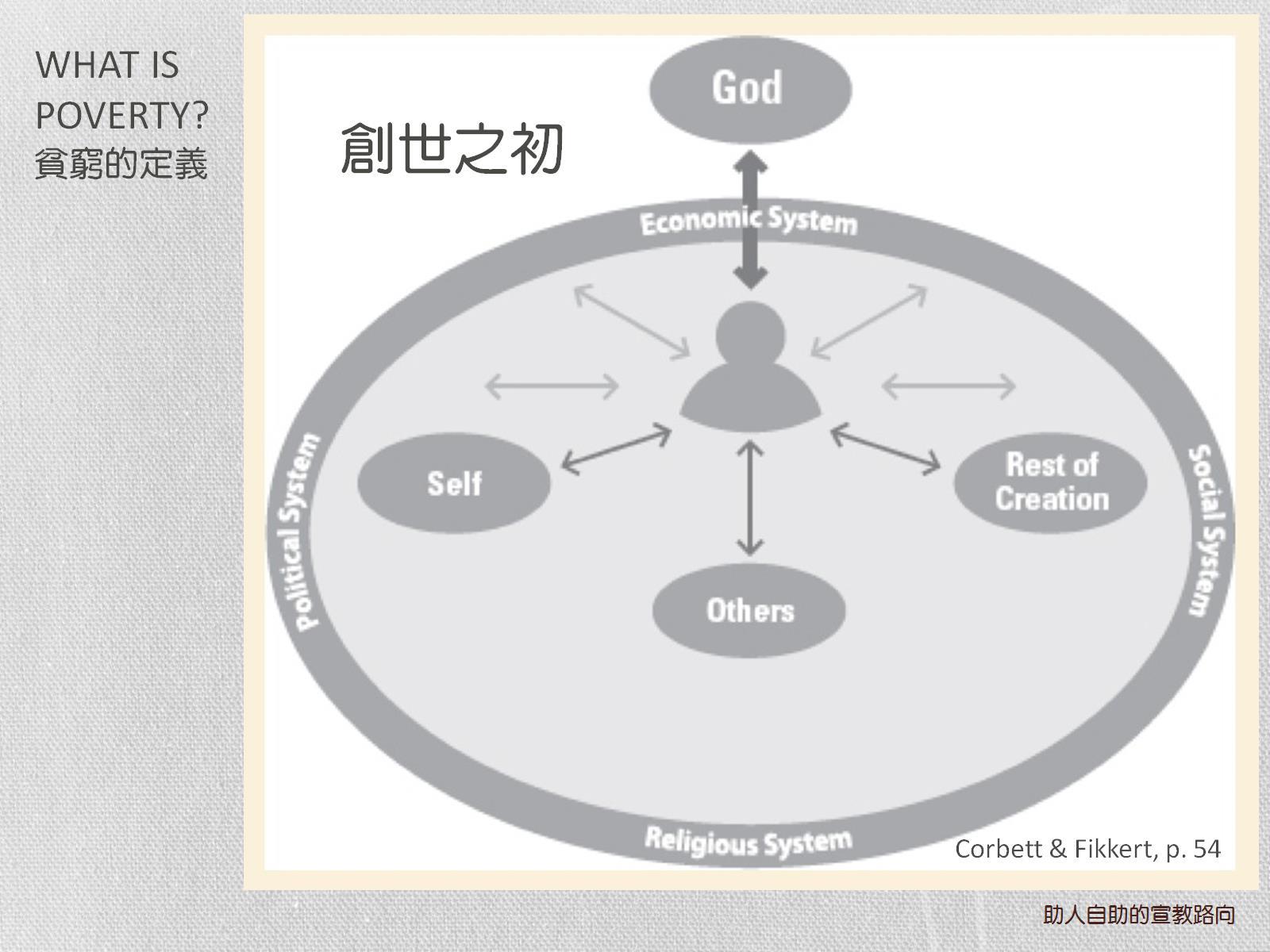 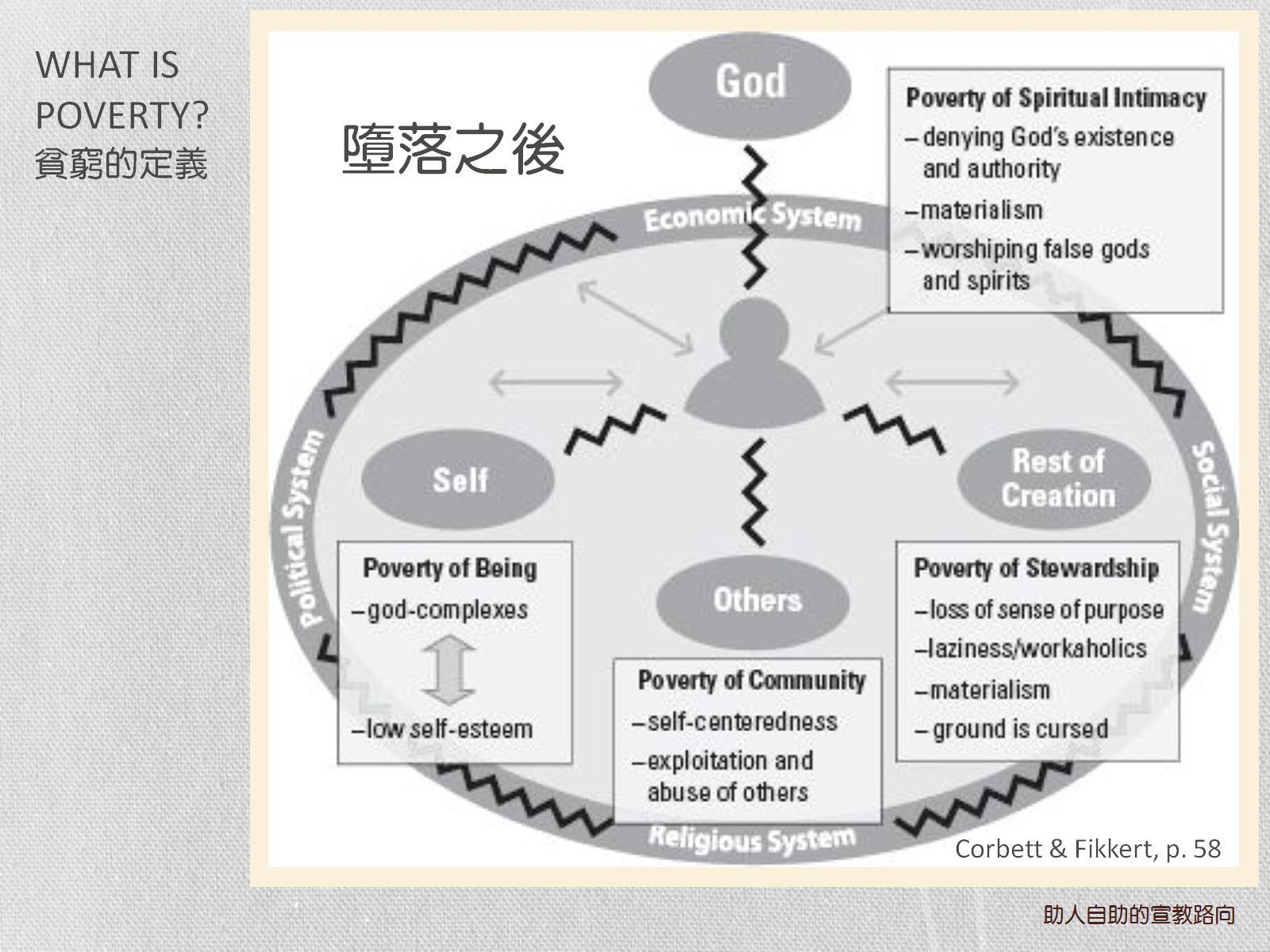 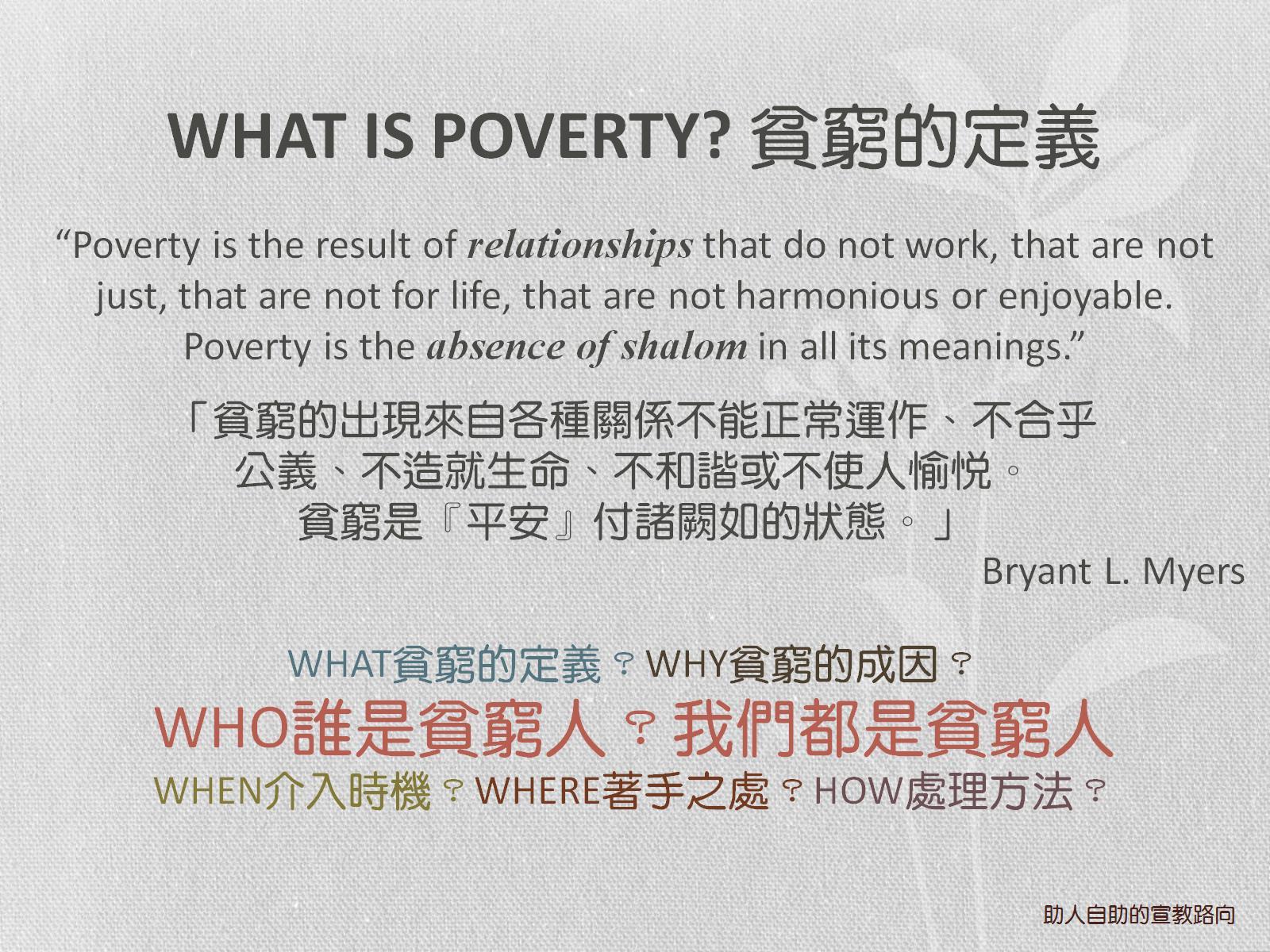 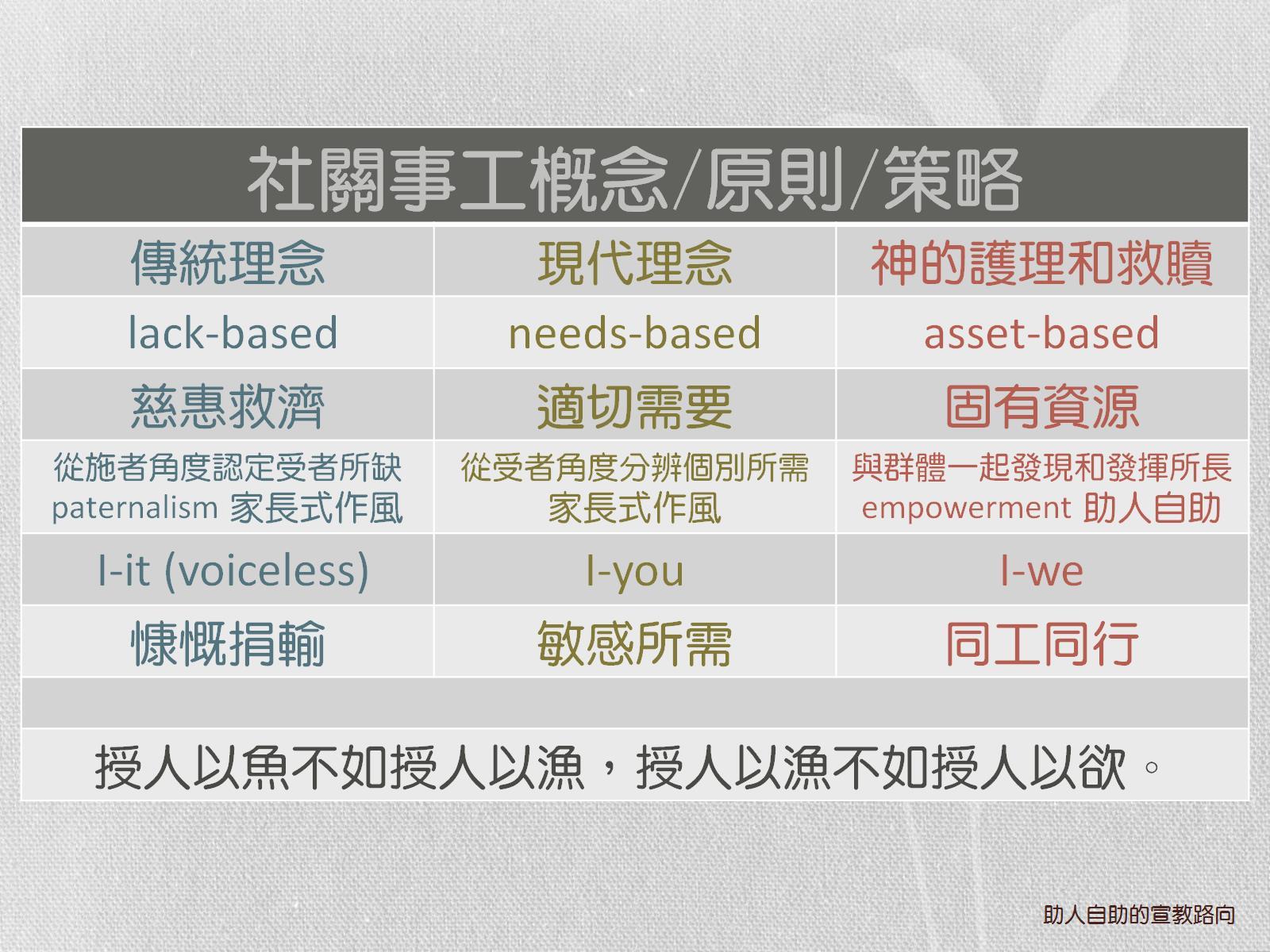 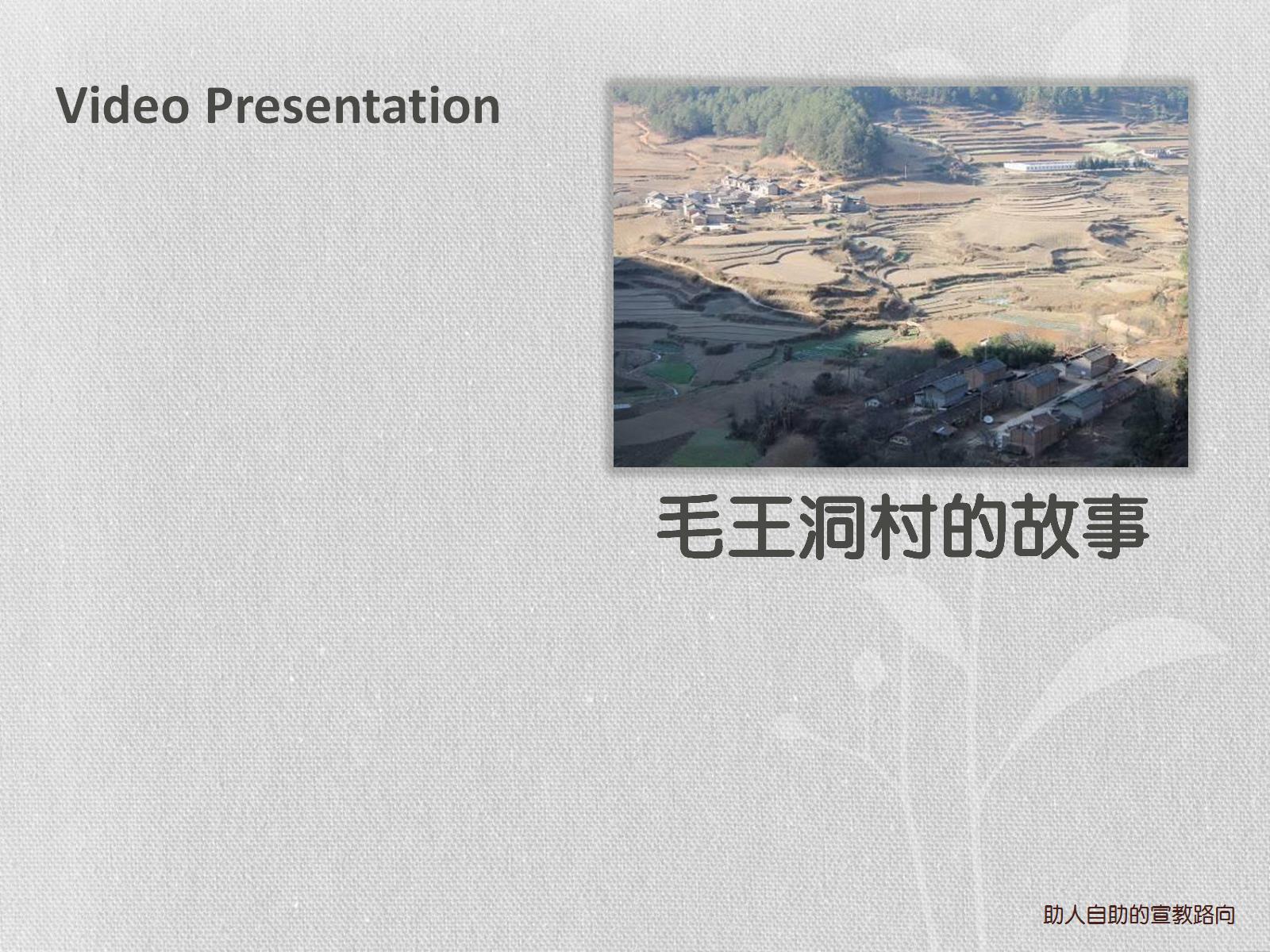 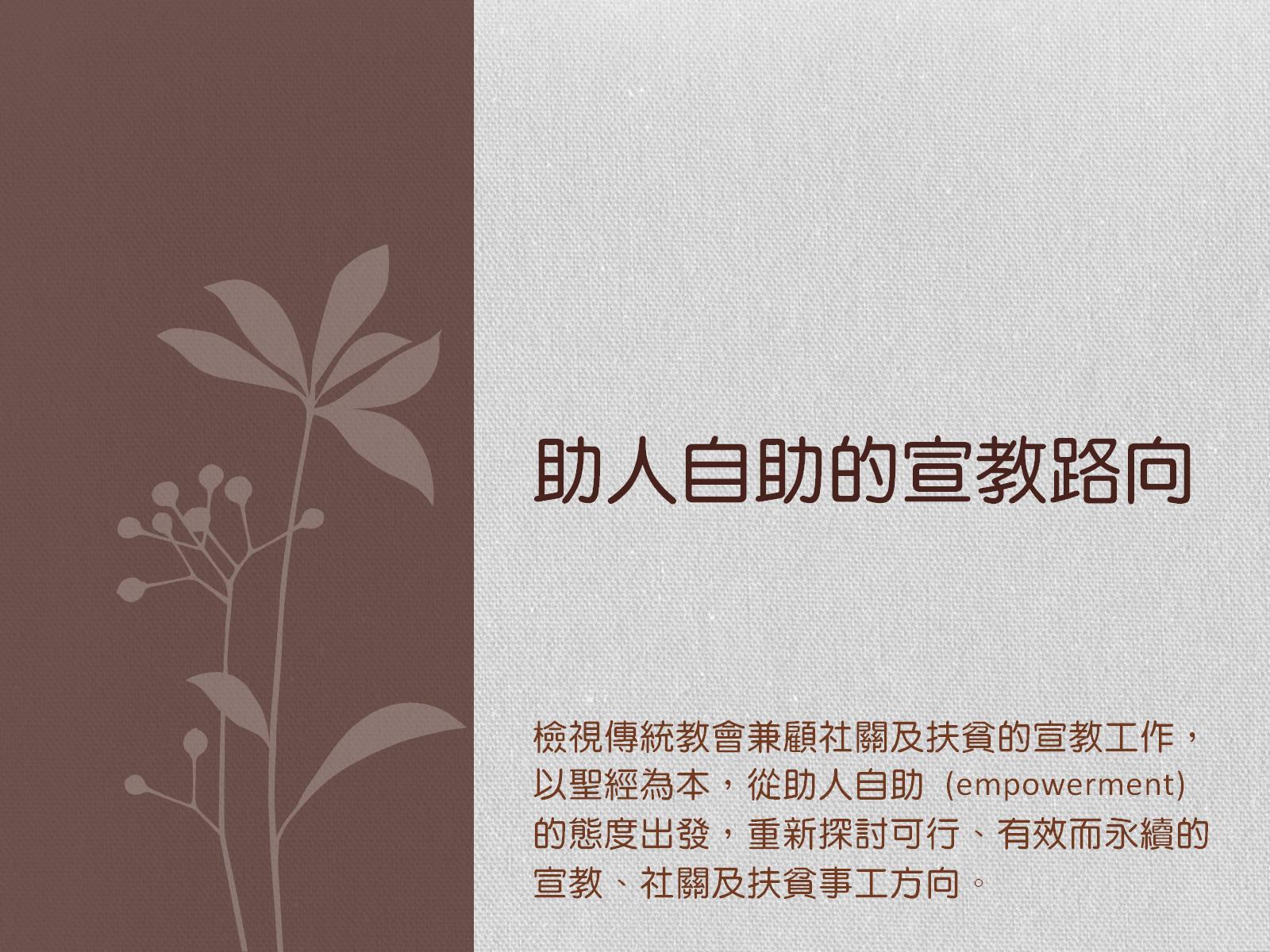 助人自助的宣教路向